IMLA Mortgage Market Tracker 
Q3 2019
Prepared for the Intermediary Mortgage Lenders Association (IMLA)
Contents
Background & methodology
1
Executive summary
2
Business volumes and confidence
3
Business flow
4
Background & methodology
Background & methodology
The Intermediary Mortgage Lenders Association (IMLA) launched the Mortgage Market Tracker in November 2015. The Tracker uses data provided by BDRC’s Project Mercury. Project Mercury is a continuous monitor of intermediary lender marketing effectiveness and broker sentiment, launched in 2007.

Existing business confidence questions on the survey are supplemented by additional questions measuring the conversion of Decision In Principle (DIP) to completion. This report  contains the results for Q3 2019.
WHO?
Mortgage Intermediaries – advise customers on which lender to use, 24+ mortgages pa, not tied wholly to one lender, GB based. Sample sourced from Touchstone
HOW?
Monthly telephone interviews (100 per month), average interview c.30 minutes. Fieldwork by PRS (our sister company)
HOW MANY?
Total of 300. Achieved sample weighted by firm size & type to be representative of the Touchstone universe
Executive summary
Executive summary
Intermediary confidence remains relatively stable for the 4th consecutive quarter.

Despite Brexit concerns, most intermediaries are encourages by strong business flows, and feel that their business setup is strong enough to ride the storm.
Whilst the average number of DIPs an intermediaries has dealt with is stable this quarter, there has been a drop conversion to completion (48% vs. 56% in Q2).

The decline is seen across the board, although it is more prominent among those dealing with mover cases.
Focussing on the final stages of business flow, conversion from full application to completion also falls from 80% in Q2 to 73% in Q3. 

This is now in line with the level seen this time last year (72%).
Conversion from full application to completion is strongest among larger firms (by sales decile), and those based in the midlands.

This quarter, there is little difference in conversion levels by the type of mortgage handled.
Business volumes and confidence
£bn Gross lending on all mortgages per qr (Source Bank of England)Average no. of cases per year
Claimed volumes of mortgage cases, per year
Claimed intermediary case loads and actual gross lending data indicate that the market has remained relatively resilient in light of the looming Brexit deadline.
All mortgages
Average business mix (% of all cases per year)
66% 
residential
25% 
BTL
9% 
Specialist
Confidence in outlook
Since the beginning of the year, intermediary confidence has stabilised but it remains down on the levels seen before mid-2018.
…for mortgage industry
…for intermediary sector
…for own business
2016
2016
2016
2017
2017
2017
2018
2018
2018
Very confident
Fairly confident
Not very confident
Not at all confident
2019
2019
2019
QH1a. Currently, how confident do you feel about the business outlook for the mortgage industry?
QH1b. And how confident do you feel about the business outlook for the intermediary sector of the mortgage industry?
QH1c. And how confident do you feel about the business outlook for your own firm? 
Base: All respondents (300)
Net* intermediary confidence trends
Net confidence levels remain high and stable this quarter.
*Net confident = very / fairly confident minus not very / not at all confident
Own firm
Intermediary channel
Mortgage Industry
QH1a. Currently, how confident do you feel about the business outlook for the mortgage industry?
QH1b. And how confident do you feel about the business outlook for the intermediary sector of the mortgage industry?
QH1c. And how confident do you feel about the business outlook for your own firm? 
Base: All respondents (300)
Positive reasons for felt level of confidence in one’s own business…
Reasons for feeling highly confident continue to be mainly driven by the perceived quality of one’s own business (especially client retention) and strong business flow, despite Brexit concerns.
Very confident
Fairly / not confident
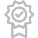 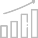 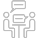 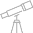 Negative reasons for low confidence in one’s own business…
Brexit continues to be the key factor undermining business confidence for some intermediaries, along with uncertainty and a weaker business flow.
Fairly/ not confident
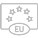 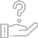 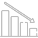 Reasons for felt level of confidence in one’s own business
Examples of verbatim responses from intermediaries
Qualities of this business
Business is strong
More demand for intermediaries
Future outlook more stable
Market may slow down for a year due to Brexit, however we have a good client base which should keep us going.
(Fairly confident)
Mortgage advising is only one part of what we do. We have a steady stream of recommendations from people in the industry. We have a steady portfolio.
(Very confident)
It's going well for me at the moment. All my applications are going through. 99% retention of customers.
(Very confident)
There will always be a need for intermediaries; there is more work coming our way as the market gets more complicated and people need more help to guide them through the process. (Very confident)
Brexit
Uncertainty
Slow down in business
Purely as Brexit will probably impact the market. If not for Brexit I would be very confident.
(Fairly confident)
The uncertainty has given customers cause for concern, applications and enquiries are down for this time of year.
(Fairly confident)
It's all gone a bit quiet. Some enquiries came through and went dead. People are nervous. After the Brexit deadline in March, things picked up again and now have gone down since Boris came in.
(Not very confident)
Business flow
Average number of DIPs in last 3 months
The average number of DIPs that an intermediary has dealt with remains stable this quarter at 28.
Q1 2018: 31
Q2 2018: 27
Q3 2018: 27
Q4 2018: 28
Q1 2019: 26
Q2 2019: 27
Q3 2019: 28
QHX1. In the last 3 months, approximately how many DIPs have you dealt with personally?
Base: All Q3 respondents (300)
Average number of DIPs – By business
The average number of DIPs dealt with continues to be linked to firm size (by sales decile). Those in the south have handled a lower number of DIPs on average.
QHX1. In the last 3 months, approximately how many DIPs have you dealt with personally?
Base: All Q3  respondents (301)
* At least 4 out of every 10 residential mortgages placed
** At least 2 out of 10 mortgaged placed
*** Any mortgages placed
DIPs resulting in a DIP accept (%)
The average proportion of DIPs resulting in a DIP accept has edged down to 83% this quarter.
Q1 2018: 82
Q2 2018: 84
Q3 2018: 84
Q4 2018: 84
Q1 2019: 86
Q2 2019: 85
Q3 2019: 83
QHX2. In the last 3 months, what proportion of these DIPs have resulted in a DIP accept?
Base: All Q3 respondents (300)
DIPs resulting in a DIP accept (%) – By business
Conversion from DIP to DIP accept is slightly lower across the board this quarter.
QHX2. In the last 3 months, what proportion of these DIPs have resulted in a DIP accept?
Base: All Q3 respondents (300)
* At least 4 out of every 10 residential mortgages placed
** At least 2 out of 10 mortgaged placed
*** Any mortgages placed
DIP accepts resulting in a full application (%)
The average proportion of DIP accepts resulting in a full application has dropped back to the level seen last year.
Q1 2018: 76
Q2 2018: 84
Q3 2018: 80
Q3 2018: 82
Q1 2019: 84
Q3 2019: 80
Q2 2019: 83
QH3. In th3 last 3 months, what proportion of these DIP accepts have led to a full mortgage application?
Base: All Q3 respondents (300)
DIP accepts resulting in a full application (%) – By business
Conversion from DIP accept to full application has dropped back among those dealing with mover cases, following an uplift in Q2.
QH3. In the last 3 months, what proportion of these DIP accepts have led to a full mortgage application?
Base: All Q3 respondents (300)
* At least 4 out of every 10 residential mortgages placed
** At least 2 out of 10 mortgaged placed
*** Any mortgages placed
Full applications resulting in an offer (%)
Following a new high last quarter, the proportion of full applications resulting in an offer has edged down to 87% this quarter.
Q1 2018: 88
Q2 2018: 88
Q3 2018: 88
Q4 2018: 89
Q1 2019: 89
Q3 2019: 87
Q2 2019: 90
QH4. In the last 3 months, what proportion of your full applications have led to an offer?
Base: All Q3 respondents (300)
Full applications resulting in an offer (%) – By business
Conversion from full application to offer is slightly down across the board. Conversion is highest in the midlands and lowest in the north.
QH4. In the last 3 months, what proportion of your full applications have led to an offer?
Base: All Q3 respondents (300)
* At least 4 out of every 10 residential mortgages placed
** At least 2 out of 10 mortgaged placed
*** Any mortgages placed
Offers resulting in a completion (%)
The proportion of offers resulting in a completion has dropped back this quarter, closer to the levels seen in 2018.
Q1 2018: 82
Q2 2018: 85
Q3 2018: 82
Q4 2018: 87
Q1 2019: 86
Q2 2019: 88
Q3 2019: 84
QH5. And in the last 3 months, what proportion of your client’s mortgage offers have led to a completion?
Base: All Q3 respondents (300)
Offers resulting in a completion (%) – By business
Conversion from offer to completion is down slightly across all types of mortgages handled. The decline is most prominent among smaller firms (by sales decile).
QH5. And in the last 3 months, what proportion of your client’s mortgage offers have led to a completion?
Base: All Q3 respondents (300)
* At least 4 out of every 10 residential mortgages placed
** At least 2 out of 10 mortgaged placed
*** Any mortgages placed
Conversion from DIP to completion
Conversion from DIP to completion has dropped from 56% to 48% this quarter. This is the same level of conversion as seen in Q3 2018.
Initial pool of DIPs
(average number of DIPs in last 3 months)
# clients
Conversion of DIPs to DIP accepts: 83% (vs. 85% in Q2)
28
Pool of DIP accepts
Conversion of DIP accepts to full applications: 80% (vs. 83% in Q2)
23
Pool of full applications
Conversion of full applications to offers: 87% (vs. 90% in Q2)
Pool of offers
Conversion of DIPs to completions: 48%
(vs. 56% in Q2)
19
Pool of completions
Conversion of offers to 
completions: 84% (vs. 88% in Q2)
16
14
QHX1. In the last 3 months, approximately how many DIPs have you dealt with personally?
QHX2. In the last 3 months, what proportion of these DIPs have resulted in a DIP accept? 
QH3. In the last 3 months, what proportion of these DIP accepts have led to a full mortgage application?
QH4. In the last 3 months, what proportion of your full applications have led to an offer?
QH5. And in the last 3 months, what proportion of your client’s mortgage offers have led to a completion?
Base: All Q3 respondents (300)
Conversion from DIP to completion – By business
Conversion from DIP to completion has dropped the most among those dealing with mover cases. Conversion is strongest among intermediaries in the midlands.
QHX1. In the last 3 months, approximately how many DIPs have you dealt with personally?
QHX2. In the last 3 months, what proportion of these DIPs have resulted in a DIP accept? 
QH3. In the last 3 months, what proportion of these DIP accepts have led to a full mortgage application?
QH4. In the last 3 months, what proportion of your full applications have led to an offer?
QH5. And in the last 3 months, what proportion of your client’s mortgage offers have led to a completion?
Base: All Q3 respondents (300)
* At least 4 out of every 10 residential mortgages placed
** At least 2 out of 10 mortgaged placed
*** Any mortgages placed
Conversion from full application to completion
73% of full applications result in a completion, down from 80% last quarter. This is now in line with the conversion level seen in Q3 2018 (72%).
19
Pool of full applications
16
Conversion of full applications to completions:73%
(vs. 80% in Q2 )
Conversion of full applications to offers: 87% (vs. 90% in Q2)
Pool of offers
14
Pool of completions
Conversion of offers to 
completions: 84% (vs. 88% in Q2)
QHX1. In the last 3 months, approximately how many DIPs have you dealt with personally?
QHX2. In the last 3 months, what proportion of these DIPs have resulted in a DIP accept? 
QH3. In the last 3 months, what proportion of these DIP accepts have led to a full mortgage application?
QH4. In the last 3 months, what proportion of your full applications have led to an offer?
QH5. And in the last 3 months, what proportion of your client’s mortgage offers have led to a completion?
Base: All Q3 respondents (300)
Conversion from full application to completion (%)
Conversion from full application to completion has dropped back to 73% this quarter.
Q1 2018: 72
Q2 2018: 75
Q3 2018: 72
Q4 2018: 77
Q1 2019: 77
Q2 2019: 80
Q3 2019: 73
QH4. In the last 3 months, what proportion of your full applications have led to an offer?
QH5. And in the last 3 months, what proportion of your client’s mortgage offers have led to a completion?
Base: All Q3 respondents (300)
Conversion from full application to completion – By business
Conversion from full application to completion is highest among larger firms, and those in the midlands.
QH4. In the last 3 months, what proportion of your full applications have led to an offer?
QH5. And in the last 3 months, what proportion of your client’s mortgage offers have led to a completion?
Base: All Q3 respondents (300)
* At least 4 out of every 10 residential mortgages placed
** At least 2 out of 10 mortgaged placed
*** Any mortgages placed
Any questions
MARK LONG, DIRECTOR
+44 (0) 20 7400 1016
+44 (0) 7966 454 958
Mark.Long@bva-bdrc.com
SAM BURTON, RESEARCH DIRECTOR
+44 (0) 20 7400 0396
Sam.Burton@bva-bdrc.com
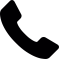 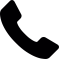 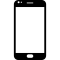 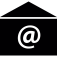 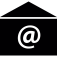